ПИСМЕНО САБИРАЊЕ  И
 ОДУЗИМАЊЕ  ДО  1000
САБИРАЊЕ
( ЗБИР ДЕСЕТИЦА И ЗБИР ЈЕДИНИЦА 
 ВЕЋИ JE ОД 9)
Након данашње лекције научићемо:
писмено сабирати бројеве ако нам је збир ДЕСЕТИЦА већи од 9
писмено сабирати бројеве ако нам је збир ЈЕДИНИЦА И ДЕСЕТИЦА већи од 9
Рачунање у таблици мјесних вриједности:
Рачунамо:

5Ј + 1Ј = 6Ј 
7Д+6Д = 13Д = 1С + 3Д
5С+ 2С + 1С = 8С
575
+261
  836
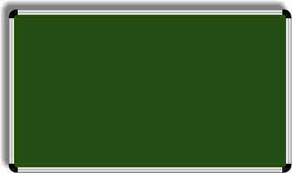 Можемо сабирати два или више сабирака:
672        92        557         224
+253    +357       + 51           30
  925      449        608       +482
                                           736
Не заборави на правилно потписивање!
Можеш сабирати и овако:
191+638 =
1Ј + 8Ј = 9Ј                    __ __ 9 
9Д+ 3Д = 12Д                __  2  9
1С+ 6С + 1С= 8С          8   2  9
314 + 394 = 708
 54 +  260 = 314
221+ 34+472 = 727

Сабирање увијек почни од јединица!
Рачунање у таблици мјесних вриједности:
Рачунамо:

7Ј + 5Ј = 12Ј = 1Д + 2Ј
4Д+7Д + 1Д= 12Д = 1С + 2Д
2С+ 2С + 1С = 5С
247
+ 275
   522
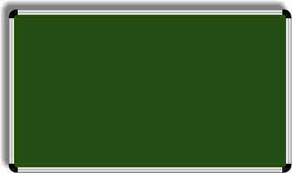 Можемо сабирати два или више сабирака:
678      194         57         224
+253    +  58     +457           25
  931      252       514       +482
                                           731
Не заборави на правилно потписивање!
Можеш сабирати и овако:
276+138 =
6Ј + 8Ј = 14Ј                    __ __ 4 
7Д+ 3Д + 1Д = 11Д         __  1  4
2С+ 1С + 1С= 4С            4   1  4
542 + 388 = 930
 99 +  367 = 466
127+ 55+543 = 725

Сабирање увијек почни од јединица!
Задаци за самосталан рад:
У уџбенику Математика урадити задатке на  97. и 98. страни.